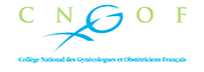 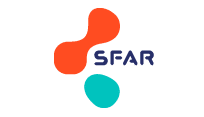 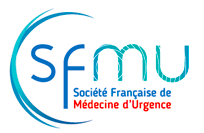 ﻿Recommandations de Pratiques Professionnelles 2022Prise en charge des urgences obstétricales en médecine d’urgence
Dr Thomas BIZOUARD – Département de Médecine d’Urgence – CHU d’Angers
[Speaker Notes: Nécessité d’une réactualisation des RFE de 2010 « urgences obstétricales extra hospitalières » SFMU SFAR car ﻿modification de l’organisation territoriale notamment les transferts inter-hospitaliers et de nouvelles publications, TDM, ACR, HPP.

﻿Un groupe composé de 24 experts de la Société Française de Médecine d’Urgence (SFMU), de la Société Française d’Anesthésie-Réanimation (SFAR) et du Collège National des Gynécologues et Obstétriciens Français (CNGOF) a été réuni.]
Introduction
Épidémiologie
﻿5 000 naissances sur 784 000 (0,6 %) se déroulaient en dehors d’un hôpital ou d’une maternité en France en 2016. 

Les mères bénéficiaient dans neuf cas sur dix de l’assistance d’un médecin ou d’une sage-femme 






﻿INSEE. 2017. Statistiques et études. Accessible à https://www.insee.fr/fr/statistiques
2
[Speaker Notes: Faible incidence des urgences obstétricales hors maternité.]
Introduction
Méthodologie
﻿Peu d’études réalisées dans le contexte de la médecine d’urgence ont été identifiées. 
Leur qualité méthodologique et leur puissance étaient le plus souvent faibles. 
Impossibilité d’obtenir un niveau de preuve élevé pour la majorité des recommandations

format de RPP, plutôt qu’un format de RFE, 
Avis d’experts ; ﻿« les experts suggèrent de faire » ou « les experts suggèrent de ne pas faire »
3
Accouchement imminent
﻿Chez une patiente en travail, quels signes cliniques permettent de prédire un accouchement imminent ?
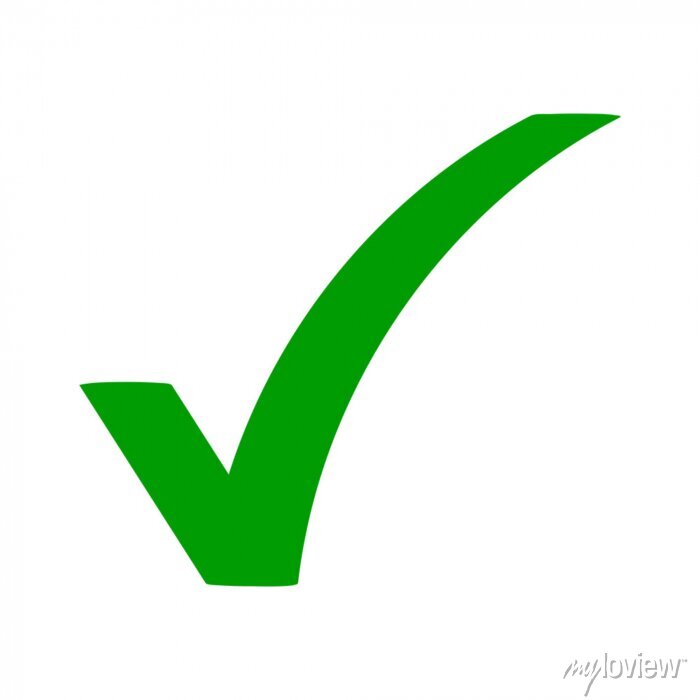 Multiparité (OR 3.23 IC 95% ﻿[1,61-6,67])*, ATCD d’accouchement rapide / extrahospitalier, CU douloureuse et rapprochées, envie de pousser * 

Rupture des membranes 



﻿Rodie VA, Thomson AJ, Norman JE. Accidental out-of-hospital deliveries: an obstetric and neonatal case control study. Acta Obstet Gynecol Scand 2002; 81: 50–54
﻿Butori J-B, Guiot O, Luperon J-L, et al. Evaluation de l’émminence de l’accouchement inopiné extrahospitalier en Guadeloupe: experience du service medical d’urgence et de réanimation de Pointe-à-Pitre. J Gynecol Obstet Biol Reprod (Paris) 2014; 43: 254–262.
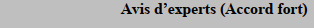 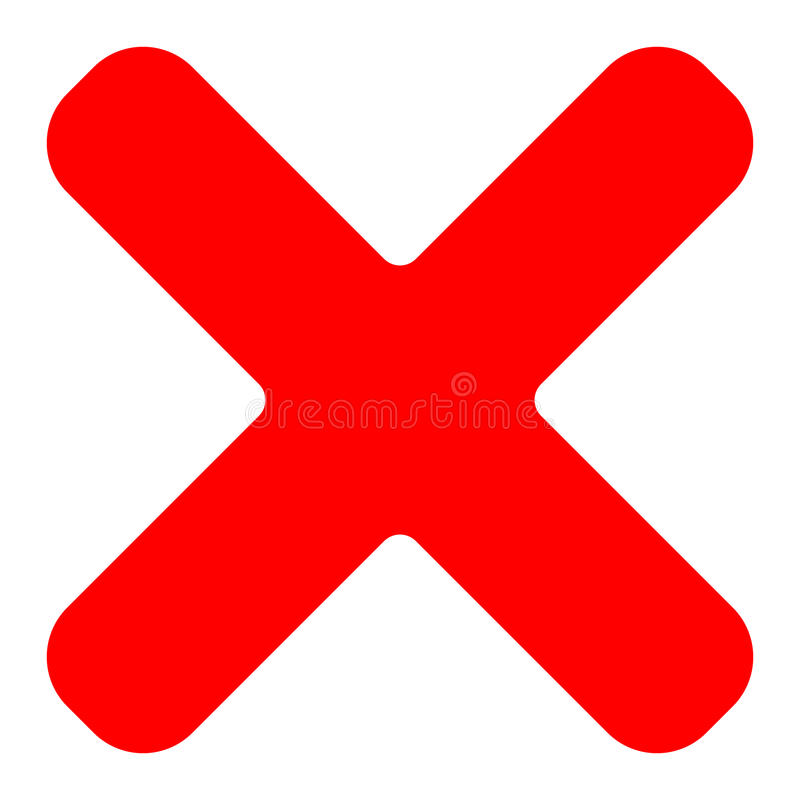 4
[Speaker Notes: ﻿Aucun essai de haute qualité méthodologique n’a comparé spécifiquement un signe clinique à un autre pour prédire un accouchement.
﻿La rupture des membranes n’est pas un signe prédictif fiable 
Multiparité : ﻿étude cas-témoin menée au Royaume-Uni (OR ﻿3,23 IC95% [1,61-6,67])
﻿L’envie de pousser, évaluée dans une étude rétrospective monocentrique réalisée en Guadeloupe comme seul signe associé à l’imminence de l’accouchement inopiné extrahospitalier.]
Accouchement imminent
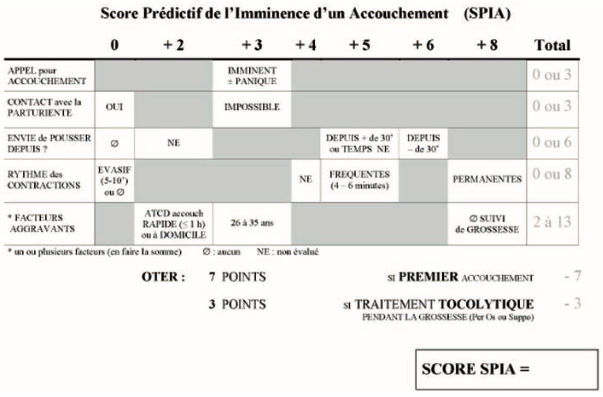 ﻿Malinas Y. L’appel d’urgence en obstétrique. La revue des SAMU. 1982 ; 8 : 281-2.
﻿Berthier F, Branger B, Lapostolle F, et al. Score predicting imminent delivery in pregnant women calling the emergency medical service. Eur J Emerg Med 2009; 16: 14–22.
5
[Speaker Notes: ﻿A l’heure actuelle, ni le score de Malinas ni le SPIA n’ont été réellement validés pour estimer la probabilité d’accouchement imminent. 

﻿Le SPIA a été comparé au score de Malinas dans une étude prospective multicentrique française.
﻿Le critère de jugement principal était la durée entre l’appel et l’accouchement. Cette étude rapportait une aire sous la courbe (AUC) ROC du SPIA supérieure à celle du score de Malinas (0.78 vs 0.89, delta AUC = 10%, p <0,001)]
Accouchement imminent
Réaliser un TV pour orienter au mieux la parturiente (maternité ou accouchement sur place)
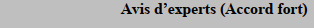 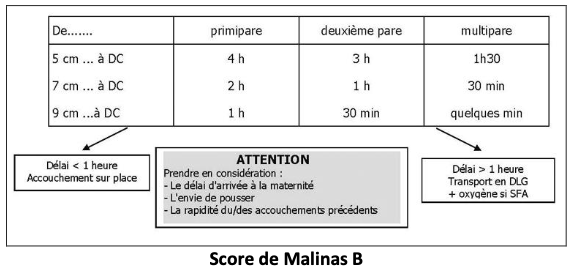 6
Accouchement imminent
﻿En cas d’accouchement hors structure spécialisée, existe-t-il une installation de la femme enceinte permettant de réduire le risque de dystocie des épaules ?
﻿Le médecin choisis avec la patiente la position dans laquelle ils sont tous les deux le plus à l’aise. 

﻿Avoir la possibilité d’installer rapidement la patiente dans une position compatible avec la manœuvre de Mc Roberts + pression sus-pubienne + ﻿abaisser la tête fœtale dans l’axe ombilico-coccygien.
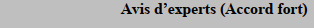 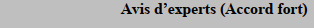 ﻿Haute Autorité de Santé. Accouchement normal : accompagnement de la physiologie et interventions médicales. 2017.
﻿American College of Obstetricians and Gynecologists. Approaches to limit interventions during labor and birth. Committee opinion N°687. Obstet Gynecol 2017;129
﻿Schmitz T. Modalités de l'accouchement dans la prévention de la dystocie des épaules en cas de facteurs de risque identifiés. J Gynecol Obstet Biol Reprod (Paris). 2015;44(10):1261-1271.
7
[Speaker Notes: ﻿La littérature concernant la prise en charge extrahospitalière du risque de dystocie des épaules en fonction de la posture à l’accouchement est quasi-inexistante﻿. ﻿Deux essais randomisés ayant comparé la manœuvre de Mc Roberts prophylactique à une

position gynécologique classique 
Les recommandations américaines et françaises ont conclu à l’absence d’avantage maternel ou fœtal à l’adoption d’une posture d’accouchement par rapport à une autre. 
Il n’est pas recommandé de réaliser une manœuvre de Mc Roberts prophylactique en structure de soins.]
Accouchement imminent
﻿En cas d’accouchement hors structure spécialisée, l’épisiotomie diminue-t-elle le risque de lésions obstétricales du sphincter anal ?
﻿Pas réaliser d’épisiotomie systématiquement


Risque hémorragique pouvant compliquer le PEC préhospitalière




HAS 2017. Accouchement normal : accompagnement de la physiologie et interventions médicales
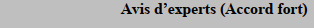 8
﻿HÉMORRAGIE DU POST-PARTUM (PRÉVENTION ET PRISE EN CHARGE)
﻿ Après un accouchement hors structure maternité, l’administration préventive d’oxytocine après la naissance diminue-t-elle la survenue d’une hémorragie du postpartum ?
﻿Il est recommandé d'administrer 5 à 10 UI d'oxytocine, en IVL ou en IM, au dégagement des épaules ou en post-partum immédiat pour réduire l'incidence d'hémorragie du post-partum 






S﻿entilhes L, Vayssière C, Deneux-Tharaux C, Guy Aya A, Bayoumeu F, Bonnet MP, et al. Postpartum Hemorrhage: Guidelines for clinical practice from the French College of Gynaecologists and Obstetricians (CNGOF). Eur J Obstet Gynecol Reprod Biol 2016;198:12-21
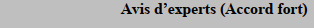 9
[Speaker Notes: En l'absence de spécificité liée au contexte hors maternité, les experts suggèrent d'appliquer lors d'un accouchement hors d’une structure spécialisée.

 ﻿Recommandation de pratique clinique (RPC) CNGOF/SFAR de 2014 sur la prévention de l'hémorragie du postpartum]
﻿HÉMORRAGIE DU POST-PARTUM (PRÉVENTION ET PRISE EN CHARGE)
﻿Après un accouchement hors structure maternité, la réalisation d’une délivrance artificielle en cas d’absence de délivrance spontanée 30 minutes après l’expulsion fœtale permet-elle de réduire le risque d’hémorragie du post-partum ?
﻿ Ne pas réaliser de délivrance artificielle






﻿Frolova AI, Stout MJ, Tuuli MG, et al. Duration of the Third Stage of Labor and Risk of Postpartum Hemorrhage. Obstet Gynecol 2016;127(5):951-6
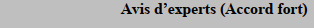 10
[Speaker Notes: ﻿La littérature sur la question du délai entre expulsion et délivrance après accouchement hors maternité concernant le risque d’hémorragie du post-partum (HPP) est inexistante.

﻿L’incidence de la rétention placentaire, définie par l’Organisation Mondiale de la Santé comme une délivrance survenant plus de 30 minutes après l’expulsion, est faible (3%) dans les pays développés. 

﻿Augmentation du risque d’HPP >500 mL lorsque la délivrance survient au-delà de 30 minutes suivant l’expulsion fœtale (RR 5,94 IC95% [3,12-11,3])

﻿Une délivrance artificielle en l’absence de saignement entre 30 et 60 minutes après l’accouchement et en l’absence de délivrance spontanée  nos délais de SMUR sous souvent inférieur à ce délais.]
﻿HÉMORRAGIE DU POST-PARTUM (PRÉVENTION ET PRISE EN CHARGE)
﻿En cas d’hémorragie du post-partum survenant au décours d’un accouchement hors structure spécialisée, l’administration d’acide tranexamique diminue t-elle la morbimortalité maternelle ?
﻿Administrer 1g d’acide tranexamique en intraveineux dans un délai maximal d’1h à 3h après le début du saignement

EXADELI ﻿réduction significative des pertes sanguines, baisse du nombre de concentrés érythrocytaires transfusés, après administration d’acide tranexamique
WOMAN : ﻿baisse de la mortalité liée au saignement

Ducloy-Bouthors AS, Jude B, Duhamel A, et al. High-dose tranexamic acid reduces blood loss in postpartum haemorrhage. Crit Care. 2011;15(2):R117
﻿WOMAN Trial Collaborators. Effect of early tranexamic acid administration on mortality, hysterectomy, and other morbidities in women with post-partum haemorrhage (WOMAN): an international, randomised, double-blind, placebo-controlled trial. Lancet. 2017 May 27;389(10084):2105-2116
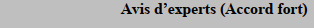 11
[Speaker Notes: EXADELI (﻿réduction significative des pertes sanguines (173 mL IQR [50–370] vs. 221 mL [105-564]) ; p < 0,05), ainsi qu’une baisse du nombre de concentrés érythrocytaires transfusés à J42 (p < 0,05), après administration de 4 g en bolus puis 6 g en 6 h d’acide tranexamique.

WOMAN : ﻿baisse de la mortalité liée au saignement (1,5 vs 1,9% - RR 0,81 - IC95% [0,65–1,00] - p < 0,05) ; ﻿nombre de sujets à traiter (number needed to treat) à 276]
﻿HÉMORRAGIE DU POST-PARTUM (PRÉVENTION ET PRISE EN CHARGE)
12
﻿HÉMORRAGIE DU POST-PARTUM (PRÉVENTION ET PRISE EN CHARGE)
﻿Le transfert interhospitalier d’une patiente présentant une hémorragie du post-partum avec signes de gravité vers un centre de recours maternel disposant d’un niveau de soins suffisant réduit-il la morbimortalité maternelle ?
﻿ABSENCE DE RECOMMANDATION.
13
[Speaker Notes: ﻿(HPP) sévère, définie par une perte sanguine supérieure à 1000 mL, survient au cours de 2% des accouchements en France  ﻿8,4% des décès maternels péri-partum entre 2013-2015

﻿Les recommandations émises par le CNGOF et la SFAR en 2014 précisaient que le transfert pour HPP massive doit se faire vers un centre de recours maternel multidisciplinaire bénéficiant de l'intégralité des compétences nécessaires à la prise en charge d'une HPP grave ou s'aggravant (anesthésie-réanimation, transfusion, chirurgie, et si possible radiologie interventionnelle). 

AUCUNE référence bibliographique solide. 

﻿En cas de décision de transfert, si instabilité hémodynamique  communication entre le médecin du SMUR, l’équipe obstétricale et d’anesthésieréanimation en charge de la patiente dans le centre d’origine, le médecin régulateur, et les équipes obstétricale et d’anesthésie-réanimation du centre de recours receveur, pour : 1) s’assurer du respect de l’algorithme de prise en charge thérapeutique de l’HPP, et 2) mener une discussion collégiale permettant de décider si le plus grand bénéfice est une prise en charge de la patiente dans l’établissement de départ ou son transport vers un centre de recours, éventuellement après renfort en produits sanguins labiles.]
﻿MENACE D’ACCOUCHEMENT PRÉMATURÉ
﻿La médicalisation du transfert interhospitalier d’une femme enceinte présentant une menace d’accouchement prématuré en dehors d’une structure spécialisée réduit-elle la morbimortalité materno-fœtale ?
﻿Pas médicaliser systématiquement

﻿




Nawrocki PS, Levy M, Tang N, et al. Interfacility Transport of the Pregnant Patient: A 5-year Retrospective Review of a Single Critical Care Transport Program. Prehosp Emerg Care. 2019;23(3):377-384
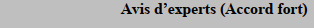 14
[Speaker Notes: ﻿Une étude observationnelle portant sur 1101 femmes enceintes ayant bénéficié d’un transfert inter-hospitalier non médicalisé, quelle que soit son indication, objectivait un taux d'événements indésirables de 6%.
﻿
Ces événements étaient principalement une aggravation d’une pathologie hypertensive (4,5%) et la survenue d’une hypotension (1,3%) ; aucun accouchement durant le transfert n’ayant été observé alors que 41,2% des patientes étaient en travail durant leur prise en charge.

Thèse : sur la cohorte de 3 135 transports, deux évènements indésirables graves étaient observés, soit 0.06 % (n=2/3135). Il s’agissait de 2 naissances « out-born ».]
﻿MENACE D’ACCOUCHEMENT PRÉMATURÉ
Choix du vecteur de transport en fonction des pathologies motivant le TIU selon la recommandation formalisée d’experts, SFMU/SFAR « urgences obstétricales extrahospitalières – 2010 »
15
﻿PATHOLOGIES HYPERTENSIVES GRAVIDIQUES
﻿En cas de prise en charge hors structure spécialisée d’une patiente présentant une pré-éclampsie sévère, l’administration d’un antihypertenseur / sulfate de magnésium diminue-t-elle la morbimortalité materno-fœtale ?
Administrer systématiquement un traitement antihypertenseur chez les patientes avec une pré-éclampsie sévère présentant une PAS≥160mmHg et/ou une PAD≥110mmHg 

Administrer sulfate de magnésium aux femmes avec une pré-éclampsie sévère avec au moins un signe clinique de gravité
﻿GRADE 1+ (accord fort)

﻿Bonnet MP, Garnier M, Keita H, et al. Guidelines for the management of women with severe preeclampsia. 
Anaesth Crit Care Pain Med. 2021 Oct;40(5):100901. doi: 10.1016/j.accpm.2021.100901
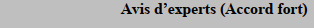 16
[Speaker Notes: ﻿En l'absence de spécificité liée au contexte hors maternité, les experts suggèrent d'appliquer, lors de la prise en charge d’une patiente pré-éclamptique hors d’une structure spécialisée, les Recommandations Formalisée d’Experts 2020 SFAR/CNGOF sur la prise en charge des patientes avec pré-éclampsie sévère.]
﻿PATHOLOGIES HYPERTENSIVES GRAVIDIQUES
Recommandations Formalisées d’Experts 
Prise en charge de la patiente avec une pré-éclampsie sévère Guidelines for the management of women with severe preeclampsia 
2020
17
﻿PATHOLOGIES HYPERTENSIVES GRAVIDIQUES
Recommandations Formalisées d’Experts 
Prise en charge de la patiente avec une pré-éclampsie sévère Guidelines for the management of women with severe preeclampsia 
2020
18
﻿PATHOLOGIES HYPERTENSIVES GRAVIDIQUES
﻿En cas de prise en charge hors structure spécialisée d’une patiente présentant une éclampsie, l’administration de sulfate de magnésium diminue-t-elle la morbimortalité materno-foetale ?
Administrer du sulfate de magnésium en première intention



Bonnet MP, Garnier M, Keita H, et al. Guidelines for the management of women with severe preeclampsia. Anaesth Crit Care Pain Med. 2021 Oct;40(5):100901. doi: 10.1016/j.accpm.2021.100901.
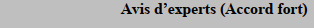 19
[Speaker Notes: ﻿En l'absence de spécificité liée au contexte hors maternité, les experts suggèrent d'appliquer lors de la prise en charge d’une patiente présentant une éclampsie hors d’une structure spécialisée, les Recommandations Formalisées d’Experts 2020 SFAR/CNGOF sur la prise en charge des patientes avec pré-éclampsie]
﻿PATHOLOGIES HYPERTENSIVES GRAVIDIQUES
Sulfate de magnésium
﻿SURVEILLANCE +++ : 
Hypotension, tb phasique, somnolence, diminution des ROT, depression respiratoire  rare si respect des posologies

En cas de signes d’hypermagnésémie (diminution ou abolition des réflexes ostéotendineux, FR < 10 ou 12/min, troubles de conscience), il faut envisager l’arrêt de la perfusion et l’antagonisation par 1 g de gluconate de calcium par voie intraveineuse
﻿ Duley L, Henderson-Smart DJ, Walker GJ, Chou D. Magnesium sulphate versus diazepam for eclampsia. Cochrane Database Syst Rev. 2010 Dec 8;2010(12):CD000127.
﻿ Bagou G, Hamel V, Cabrita B, et al. Recommandations formalisées d’experts 2010 : urgences obstétricales extrahospitalières. Ann. Fr. Med. Urgence 2011;1:141-155.
﻿COL L ÈGE N ATIONAL DES GYNÉ COLOGUES E T OBS TÉ TRICIENS FR A NÇ A IS Président : Professeur F. P u e ch EXTRAIT d e s Mises à jour en Gynécologie et Obstétrique Publié le 10 décembre 2010
20
[Speaker Notes: ﻿Sept essais randomisés contrôlés, dont deux non publiés, ont évalué l’effet de l’administration de sulfate de magnésium IV (4g en dose de charge puis entretien) en comparaison au diazépam IV sur la mortalité maternelle chez des patientes ayant eu une crise d’éclampsie. Une métaanalyse de ces essais randomisés contrôlés incluant 1396 patientes retrouvait une réduction de la mortalité maternelle (n=1396, RR 0,59 [0,38-0,92]) et des récidives de convulsions (n=1390, RR 0,42 [0,33-0,54]) dans le groupe sulfate de magnésium par rapport au groupe diazépam.

﻿Antagoniste fonctionnel du calcium, il agit comme stabilisateur de membrane, l’effet vasodilatateur direct associé à un effet sympatholytique entraînent une baisse des résistances vasculaires.]
﻿PATHOLOGIES HYPERTENSIVES GRAVIDIQUES
Choix du vecteur de transport en fonction des pathologies motivant le TIU selon la recommandation formalisée d’experts, SFMU/SFAR « urgences obstétricales extrahospitalières – 2010 »
21
﻿TRAUMATISME ET GROSSESSE
﻿Lors d’une chute ou d’un traumatisme thoraco-abdominal non grave de la femme enceinte, la réalisation d’un examen obstétrical dans les 24 heures permet-il la réduction de la morbimortalité fœtale ?
﻿Faire réaliser systématiquement un examen obstétrical par un obstétricien ou une sage-femme dans les suites immédiates d’un traumatisme thoraco-abdominal, même mineur, survenu chez une femme enceinte de plus de 20 SA


El Kady D, Gilbert WM, Anderson J, et al. Trauma during pregnancy: an analysis of maternal and fetal outcomes in a large population. Am J Obstet Gynecol. 2004 Jun;190(6):1661–8.
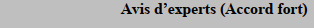 22
[Speaker Notes: ﻿Les études de cohorte réalisées à partir de grandes bases de données d’assurances ou hospitalières montrent un sur-risque modéré de morbidité obstétricale et fœtale après un traumatisme mineur.
﻿Les auteurs retrouvaient un sur-risque de naissance prématurée (OR 2,07 IC95% [1,84-2,34]), de naissance par césarienne (OR 2,18 [1,98-2,40]), de détresse fœtale (OR 1,84 [1,62-2,10]) et de mort fœtale (OR 4,67 [3,42-6,37]).]
﻿IMAGERIE ET GROSSESSE
﻿La réalisation d’une tomodensitométrie thoraco-abdomino-pelvienne avec ou sans injection, chez une femme enceinte influence-t-elle la morbimortalité de l’enfant à naître ?
Réaliser une tomodensitométrie thoraco-abdominopelvienne (que ce soit avec ou sans injection de produit de contraste), dès lors qu'elle est indiquée sur le plan maternel 

Effet seuil  avortement, tératogène. (﻿consensus dans la littérature définissant à 50 mGy ; TAP 13 à 25 mGy, angioTDM thoracique 0,01 à 0,66 mGy)
Effet stochastique : risque carcinologique ; doublement du risque relatif de décès par cancer pédiatrique. Au alentours de 50mGy ﻿de 1 à 2,5 pour 1000
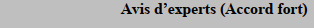 23
[Speaker Notes: Faire signaler au pédiatre l’injection de la TDM.]
﻿IMAGERIE ET GROSSESSE
Embolie pulmonaire et grossesse
﻿A noter que la maladie thrombo-embolique est la principale étiologie amenant la discussion de la réalisation d’un angioscanner thoracique chez la femme enceinte. 
Bien que la réalisation d’un angioscanner thoracique spiralé semble sécuritaire pour la patiente et son foetus, une stratégie diagnostic progressive suivant les moyens d’imageries diagnostics à disposition du praticien peut-être discutée 

(i.e., D-diméres, échographie de compression des membres inférieurs, scintigraphie de perfusion).
24
﻿ARRÊT CARDIAQUE ET GROSSESSE
﻿En cas d’arrêt cardiaque non traumatique chez une femme enceinte, la réalisation d’une extraction fœtale préhospitalière réduit-t-elle la mortalité maternofœtale ?
Absence de recommandation

﻿Déplacer en continu l’utérus gravide sur la gauche, par traction des deux mains. En l’absence de déplacement de l’utérus vers la gauche, le massage cardiaque externe produit un débit cardiaque estimé à seulement 10% de celui mesuré au cours de la grossesse. 

﻿Jeejeebhoy F, Windrim R. Management of cardiac arrest in pregnancy. Best Pract res clin obstet gynaecol. 2014 May;28(4):607-18.
25
[Speaker Notes: ﻿La pratique d’une césarienne en urgence doit être envisagée si quatre minutes après le début de la réanimation spécialisée]
MERCI